РЕГУЛЯЦИЯ ДЕЯТЕЛЬНОСТИ 
СЕРДЦА
Внутрисердечные регуляторные механизмы:
1. Внутриклеточные механизмы
2. Регуляция межклеточных взаимодействий
3. Нервные механизмы  (внутрисердечные периферические рфлексы)

      Внесердечные механизмы
1. Экстракардиальные нервные механизмы
2. Экстракардиальные гуморальные механизмы
«Спортивное сердце»Гипертрофия миокарда у спортсменов
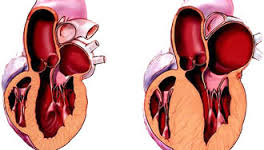 Закон сердца (Франка-Старлинга)При увеличении притока крови к сердцу увеличивается сила сердечных сокращений
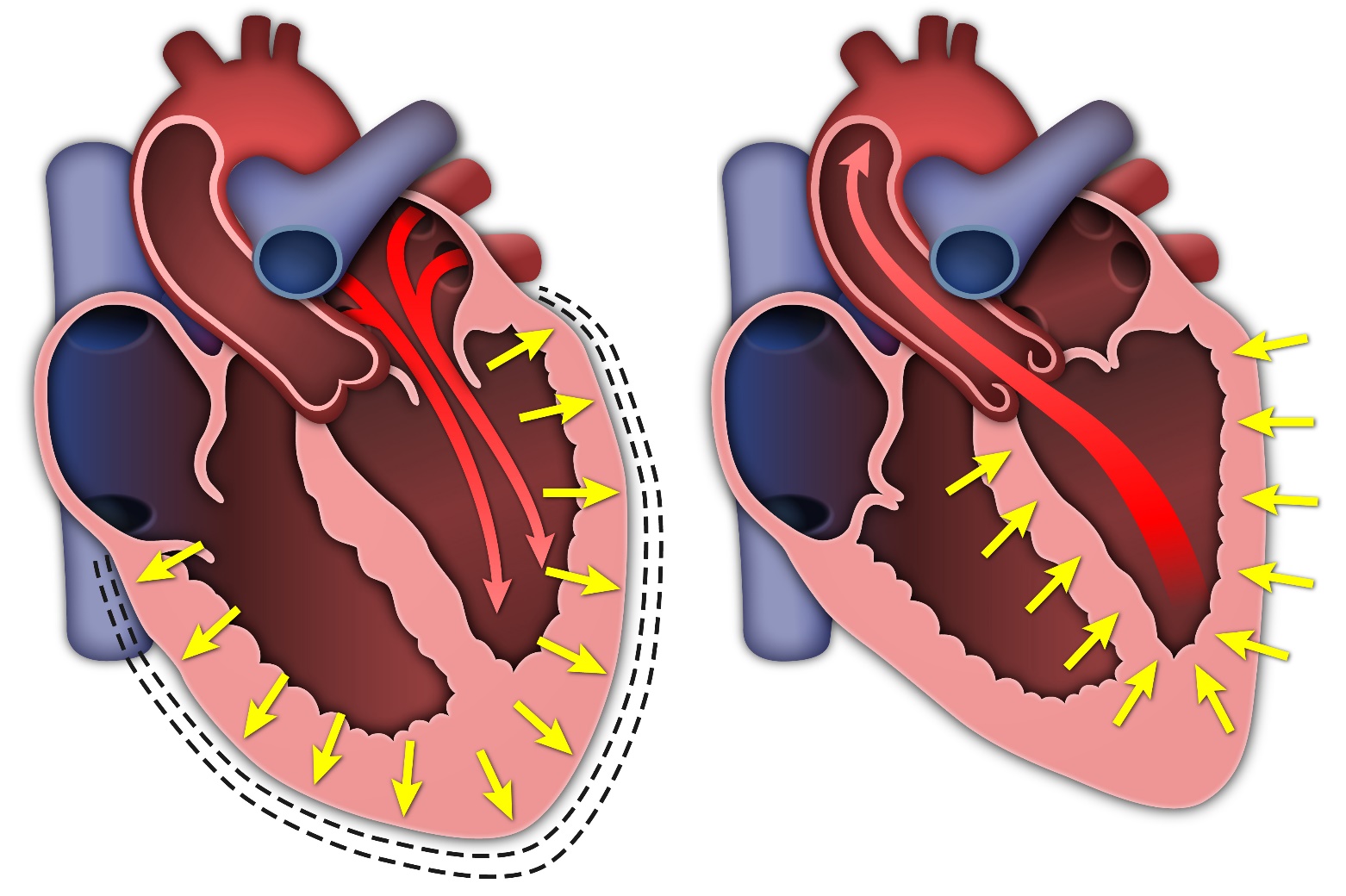 Гомеометрический механизм регуляции1. Лестница Боудича
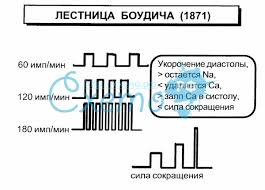 Регуляция межклеточных взаимодействий
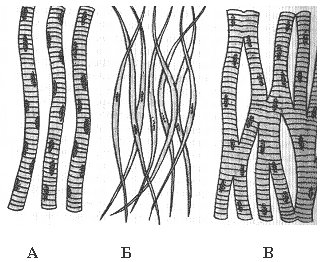 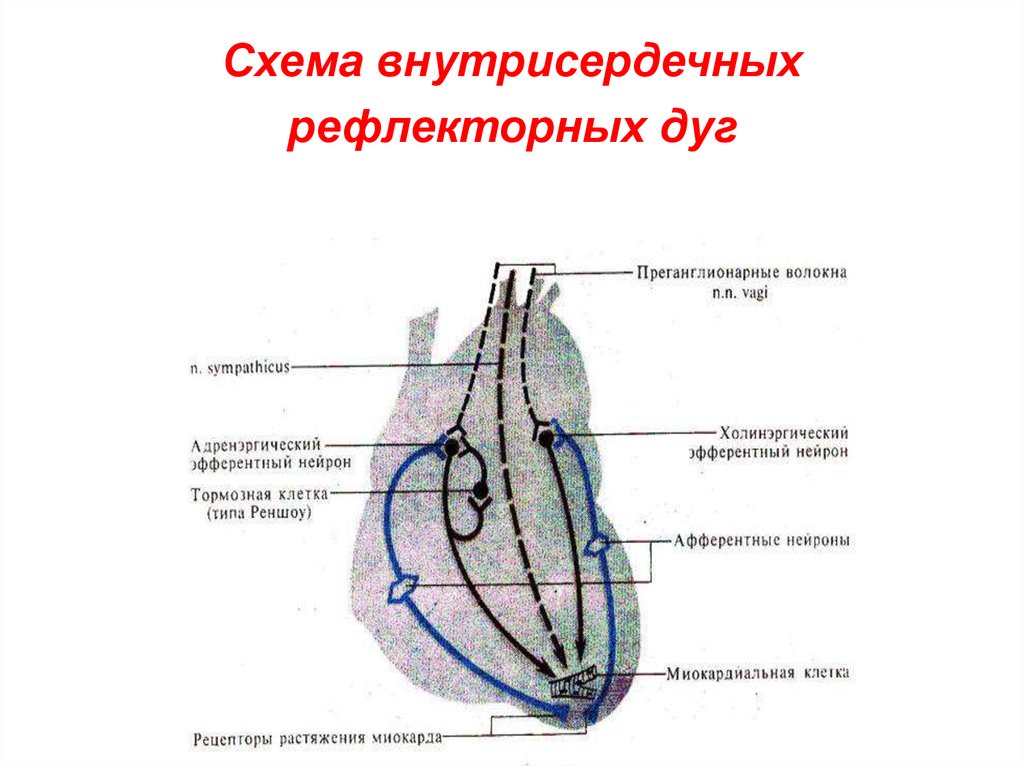 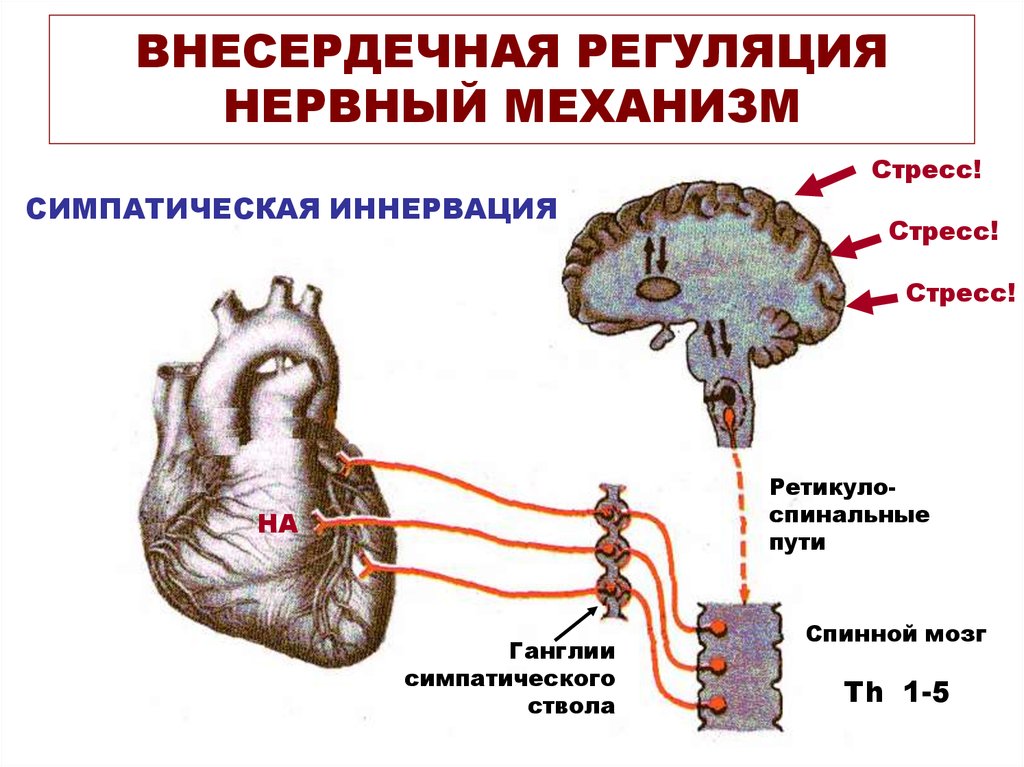 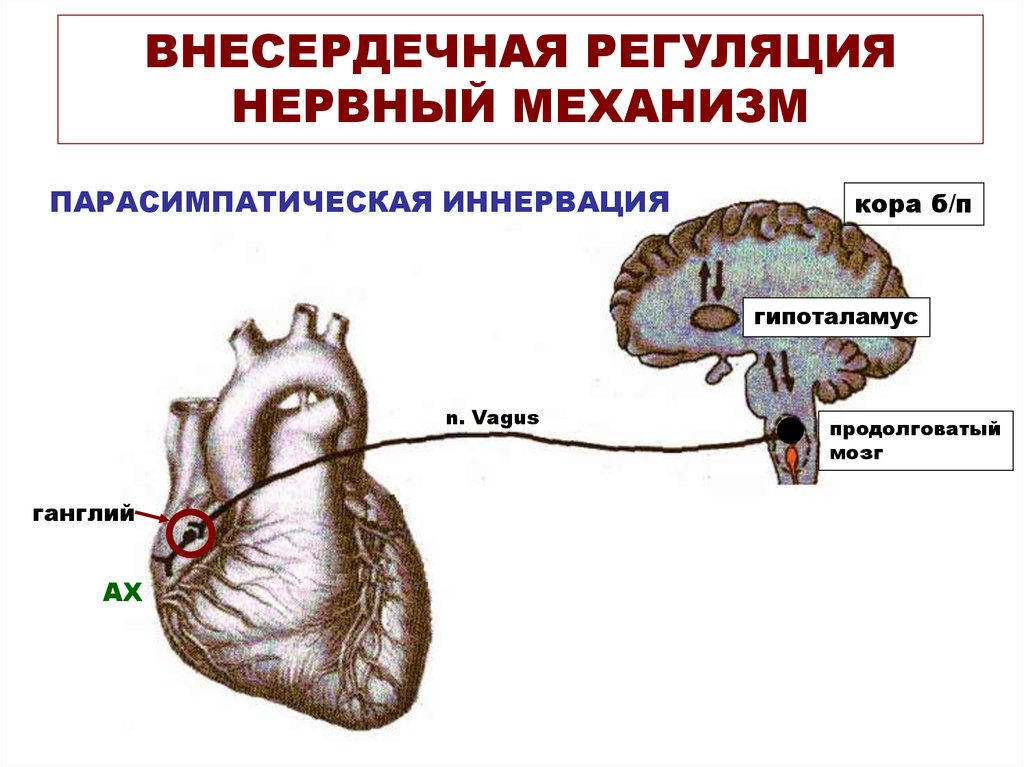 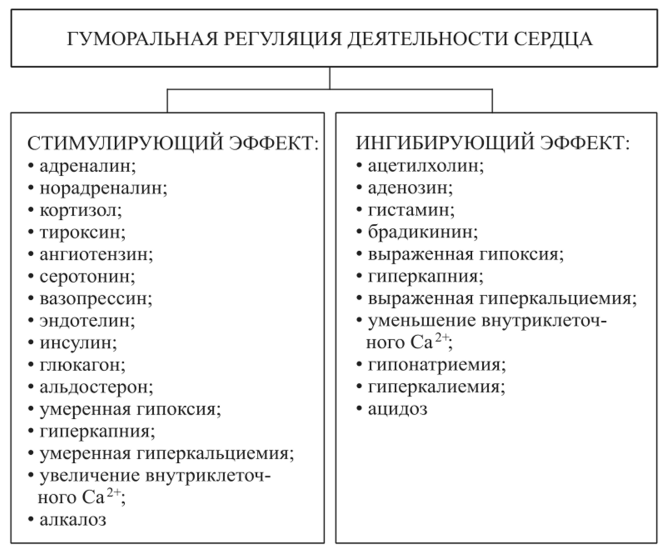